Дифференциация звуков «С - Ш»
Сурдопедагог Тибилова Л.Д.
Звуки «С - Ш»
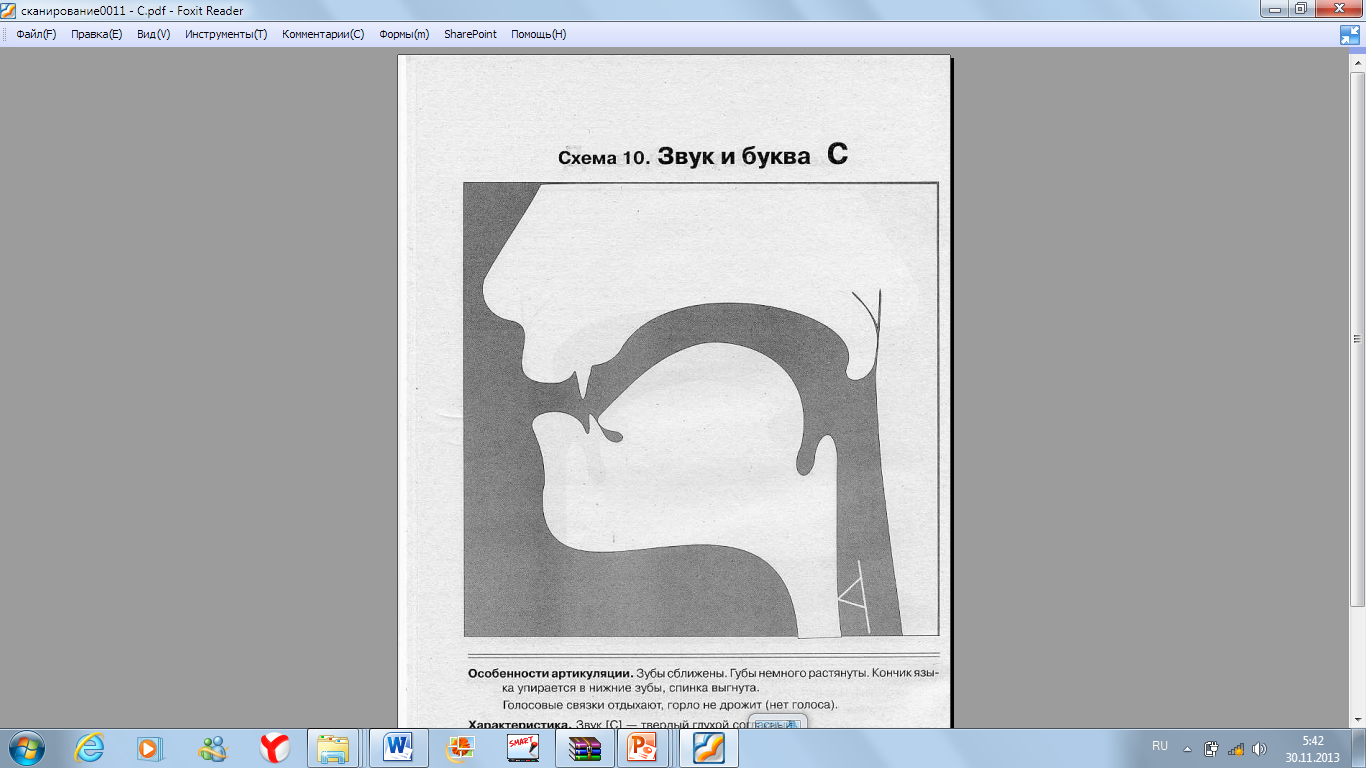 При звуке «С» язык внизу
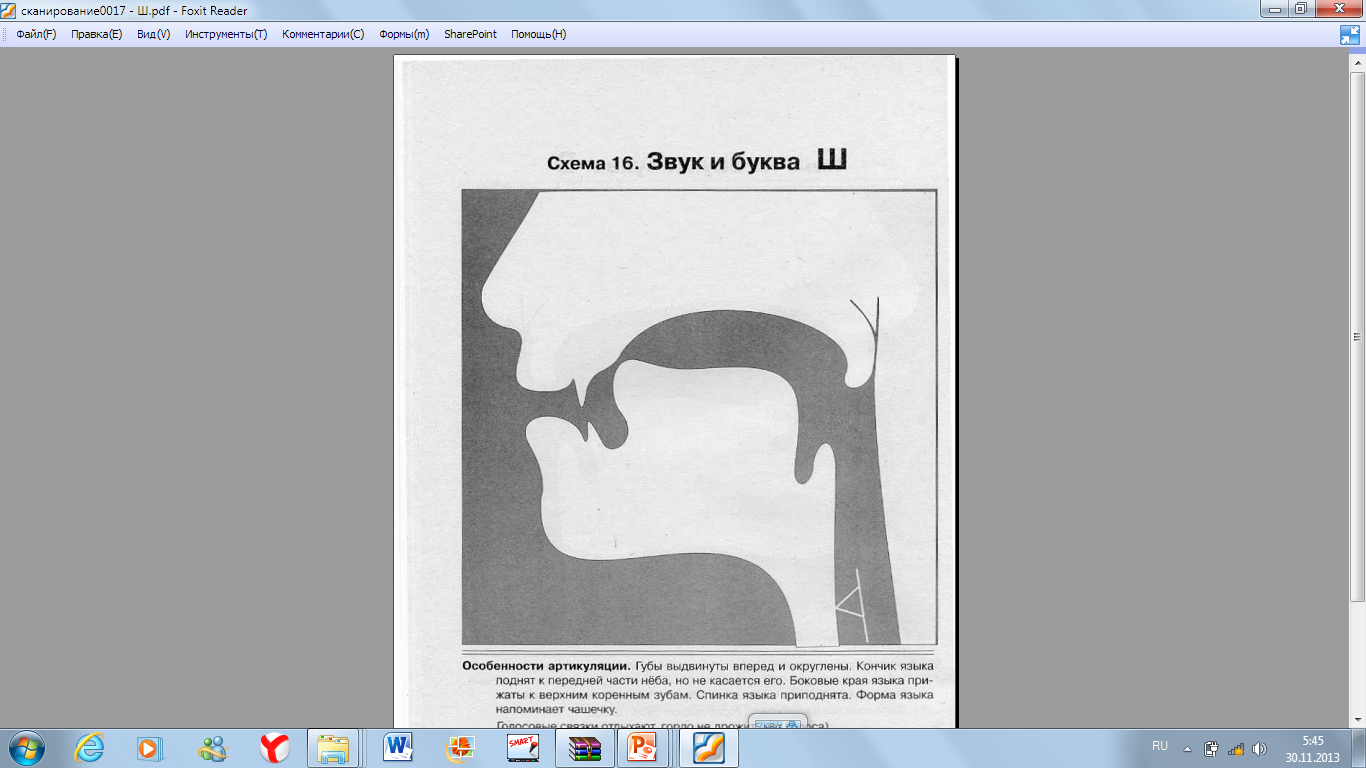 При звуке «Ш» язык вверху
Составь слоги по лабиринтам
О
У
С
А
И
КИ
Составь слоги по лабиринтам
А
КА
Ш
О
И
У
Произнеси звуки «С - Ш» долго.
С___________________
Ш_____________
Назови картинки.
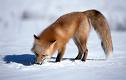 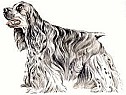 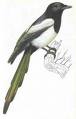 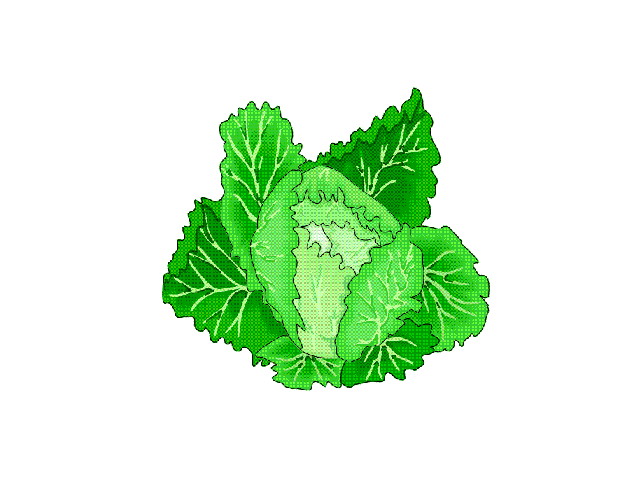 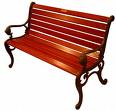 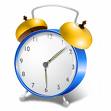 Дополни слова звуками «С и Ш»
…ахар       …апка        …вёкла
…кола       де…ять         мя…о
ко…ка       пи…ет           не…ёт
с
с
ш
ш
с
с
ш
ш
с
Назови картинки. Говори звуки «С - Ш» хорошо.
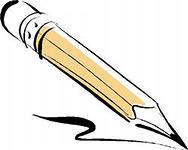 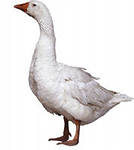 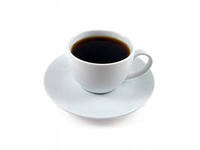 карандаш           гусь                чашка







  шарф               собака               кошка
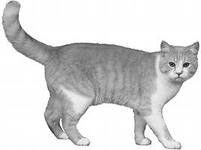 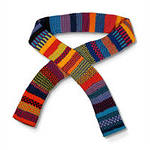 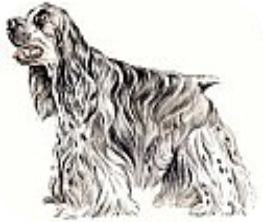 Назови числа
7     8    16
  10     17   18    26
Ответь на вопросы
Где больше шаров: слева или справа?
Сколько всего шаров?
Какого цвета шары?
Составь фразы. Говори хорошо звуки «С - Ш»
краски
Дайте, пожалуйста                           карандаши
Возьмите, пожалуйста                     стул
                                                                шуба
Отгадай загадки
Что за гостья к нам из леса
Из далёкого пришла?
И украшена чудесно, 
И душиста и светла.
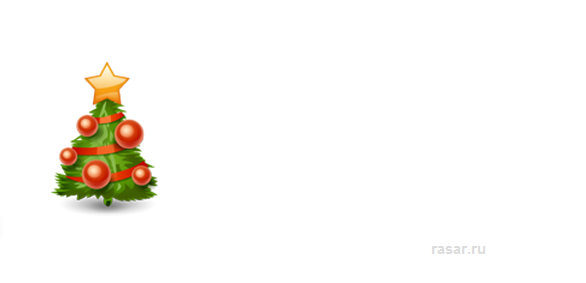 Отгадай загадки
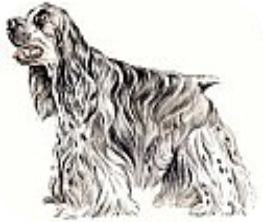 Гладишь – ласкается,
Дразнишь – кусается.
Молодец!
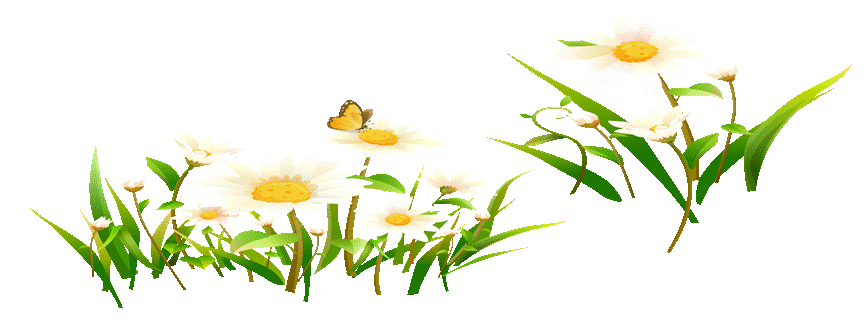